Škola za medicinske sestre VinogradskaProfesionalna komunikacija u sestrinstvuVještine davanja povratne informacije i uputa
Gordana Major
Povratna informacija je: 

svaka poruka i reakcija koju slušatelj šalje sugovorniku u vrijeme i nakon razgovora
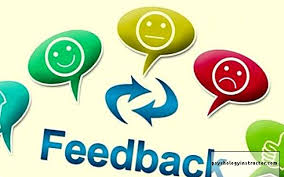 Može biti: 
VERBALNA I NEVERBALNA
SVJESNA I NESVJESNA
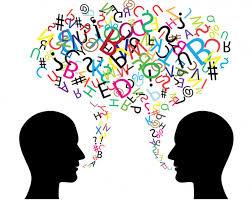 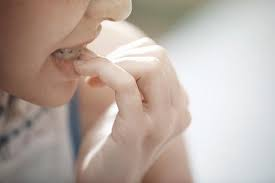 SAMOPERCEPCIJA- samouvid
METAPERCEPCIJA- promišljanje kako nas drugi percipiraju
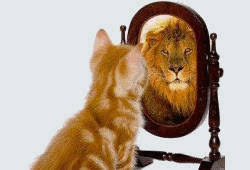 Svrha povratne informacije:
motivacija za nastavak interakcije (suradnje)
napredovanje prema cilju
poticanje od slušatelja za nastavak određenog oblika i sadržaja poruka, kao oblik komentara
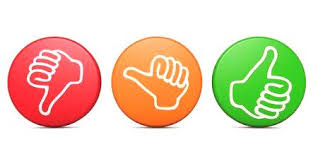 Pri davanju informacije važno je:

unaprijed razmisliti o onome što želite reći
osigurati mjesto i vrijeme
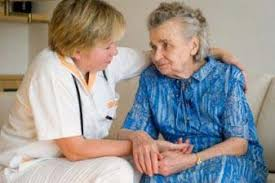 pohvalu uputiti odmah
uz pohvalu ne dijeliti kritiku   ( ALI….)
rabiti „sendvič” za kritiku
dati povratnu informaciju neposredno nakon ponašanja
dozirati negativne informacije i nikada ne govoriti negativno pred drugim
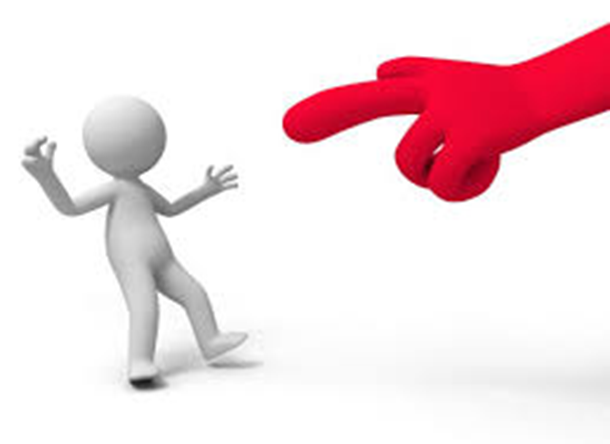 biti specifičan, ne generalizirati
jasni, precizni, konkretni
opisati problem, rad ili postupak
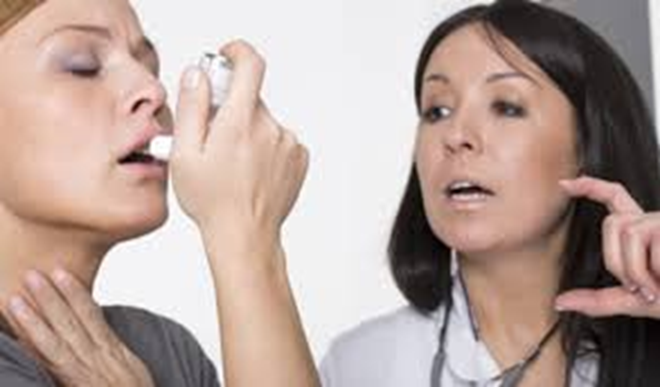 staviti naglasak na ono što je moguće promijeniti
Izabrati jednu do dvije stvari na koje će se osoba moći koncentrirati
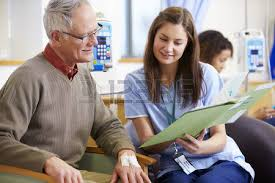 naglasiti da je situacija zajednički problem
ne izvoditi zaključke o motivima, namjerama ili osjećajima
prilagoditi jezik i razinu formalnosti slušatelju
ne opterećivati sugovornika nevažnim informacijama i digresijama, ne okolišati previše
Komunicirati pozitivna stajališta, biti iskren, empatičan i optimističan
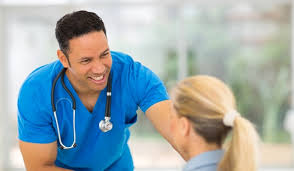 Tijekom primanja povratne informacije:

biti otvoren za ono što čuješ
ne prekidati govornika dok ne iznese misao do kraja
zatražiti konkretne primjere i razjašnjenja
prihvatiti povratnu informaciju uzimajući u obzir osobu koja je daje
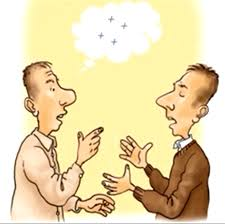 ako mislite suprotno, zauzmite se za sebe i pri tome se koristite argumentima





ne prihvaćajte to osobno
zahvalite osobi na iskrenosti
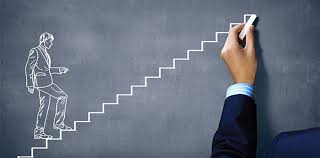 Vještina davanja uputa
Uputa označuje riječi, obavijesti, savjet
Pisano objašnjenje o upotrebi, upućivanje u način upotrebe jest naputak
Medicinske sestre područje rada:
Promocija i unaprjeđenje zdravlja
Sprečavanje bolesti
Liječenje i rehabilitacija
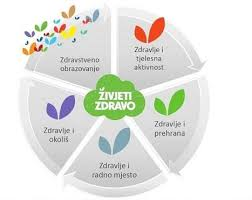 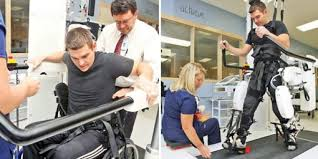 Davanju uputa prethodi procjena o potrebi, opsegu i sadržaju informacija koje su potrebne pacijentu
Najčešća metoda prikupljanja podataka je  intervju
INTERVJU
Svrha
Struktura
Terapijski
Informacijski
Nestrukturirani
Struk
turirani
Polustruk
turirani
Zatvoreni
Za uspješnije davanje uputa je nužno:

procijeniti postojanje ograničenja u komunikaciji
prilagoditi osobi
smanjiti zapreke u komunikaciji
pripremiti dodatne materijale
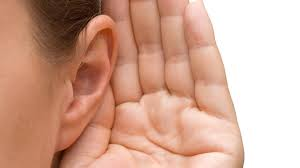 Savjeti za uspješnije davanje uputa:

jednostavni izrazi bez stručne terminologije
bitnu informaciju dati na početku i ponavljati je nekoliko puta
naglasiti što je posebno važno
provjeravati razumljivost
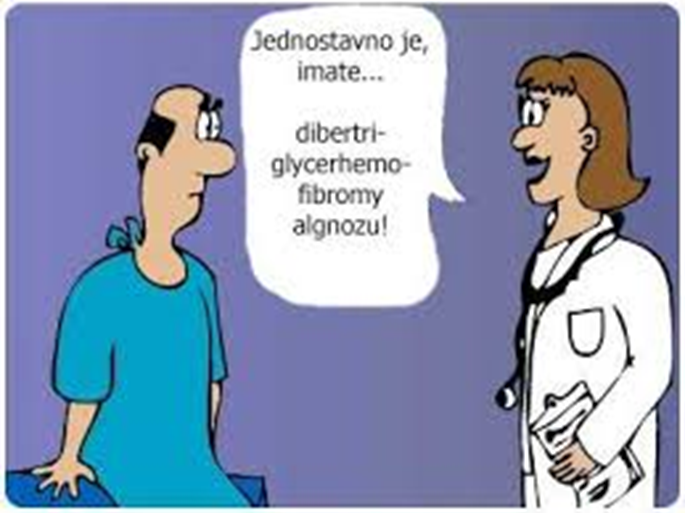 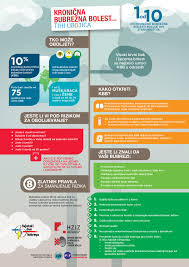 dozirati informacije
koristiti se i drugim kanalima
poticati da postavlja pitanja 
   tijekom razgovora
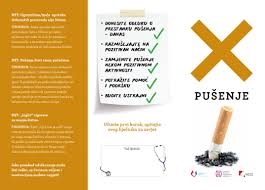